Incomplete handoffs
Create a standardized handoff checklist  to minimize gaps in communication
3 DNP students
1 KPSA faculty
1 CSUF faculty
Literature review and tally  of pertinent checklist components
Create a handoff checklist
Identify a triggering issue
State the purpose
Form a team
Assemble and synthesize the evidence
Design the practice change
Standardizing Handoff Using a Postanesthesia Care Unit Checklist
Marlonino Balajadia, DNP, SRNA -- Savannah Dominguez, DNP, SRNA -- Yasaman Karimianpour, DNP, SRNA
Sassoon Elisha EdD, CRNA, FAAN -- Hannah Fraley, PhD, RN, CNE, CPH
Supporting Framework: Iowa Model Revised
Limitations
Background
Lack of feedback from stakeholders 
Lack of checklist validation and testing of reliability
Recommend that future researchers trial the proposed checklist at a facility with a large adult surgical population
Handoff report involves the transfer of pertinent patient information at different phases of care among healthcare providers
Incomplete handoff has been associated with sentinel events leading to patient harm
Patients are especially vulnerable after receiving anesthesia
A standardized checklist may improve patient safety in postsurgical patients
Discussion
Literature Review Checklist Tally
A summative checklist was created through the analysis of existing studies
Checklist components included were based on anesthesia practice standards and the current literature
The handoff checklist was designed to be concise and easy to use
Follows the SBAR format and considers the PACU’s time constraints and unique environment
Immense clinical applicability as it was created for the general adult surgical population
Purpose Statement
The purpose of this project was to analyze existing checklists, consolidate the findings to create one summative checklist, and to make the checklist available for dissemination
Results: Checklist
Methods
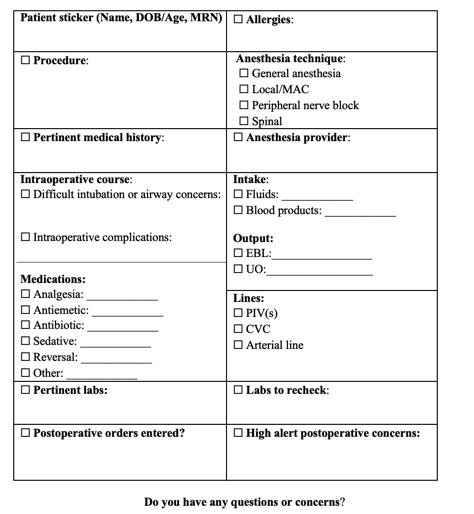 Design
Collected, appraised and synthesized data through an exhaustive literature review
Included a running tally of all checklist components from the review
Checklist created based on tally results and practice standards
Team leaders reviewed checklist for completeness

Ethical Considerations
No ethical considerations. 
No inherent harm to patients, clinicians or team members
No reportable conflicts of interest from team members
Conclusion
An easily accessible OR to PACU handoff checklist is critical to avoid the omission of patient information and optimize patient safety
Checklist items were based on data from the literature review and practice standards
References
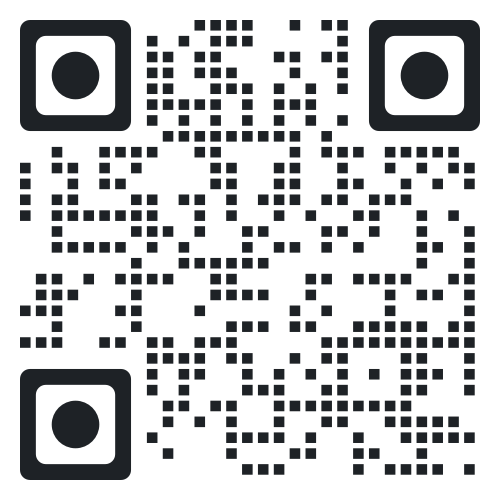 Southern California CSU DNP Consortium ~ Fullerton ●  Los Angeles ●  Long Beach